Same and different
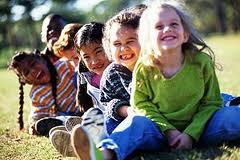 SAME							    		DIFFERENT
Differences
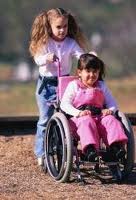 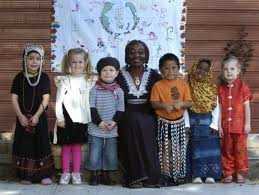 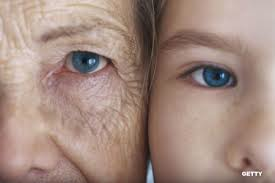 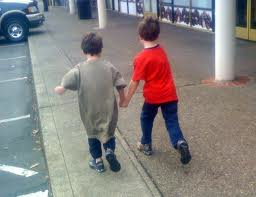 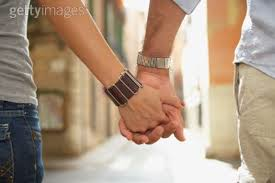 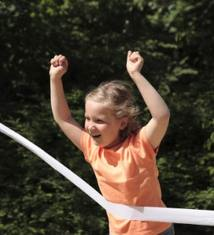 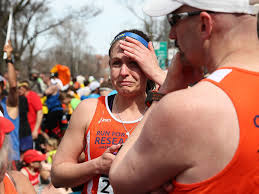 Blue You!!!
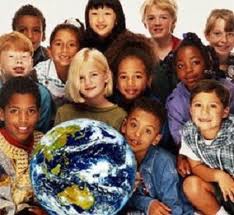 “We may have different religions, different languages, different coloured skins, but we all belong to one human race.”
	                            Kofi Annan